Am I Happy With Me?
https://www.youtube.com/watch?v=y6Sxv-sUYtM
How Often Are You Positive About Yourself???
Humans are pre-disposed to focus on the bad rather than the good.
Sometimes we need to be reminded about all the good things.
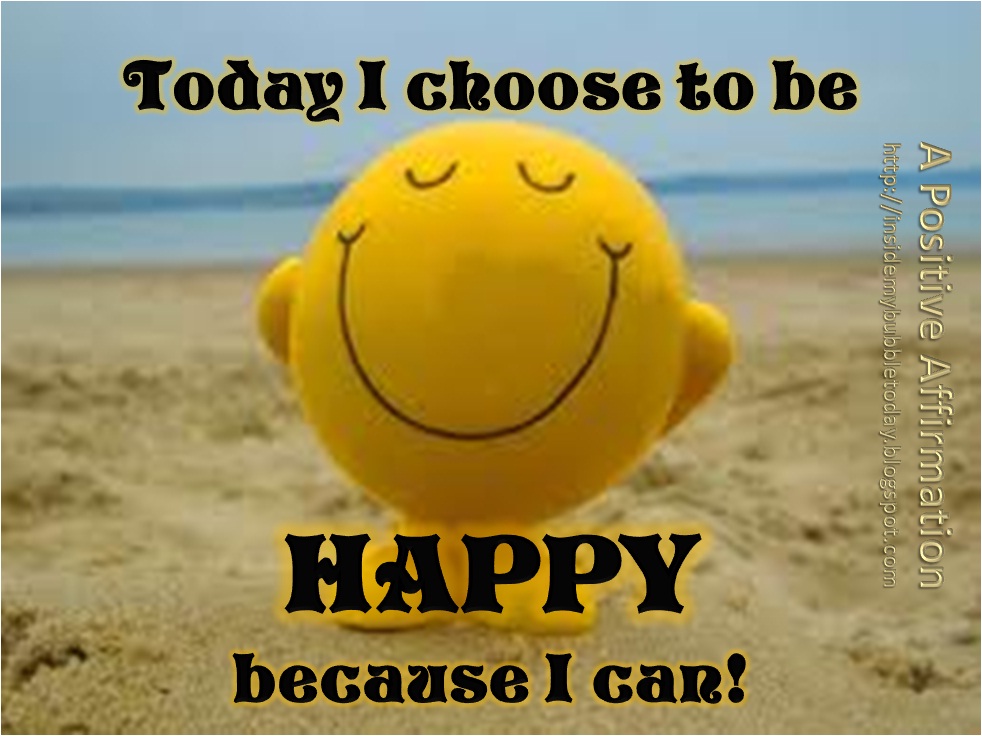 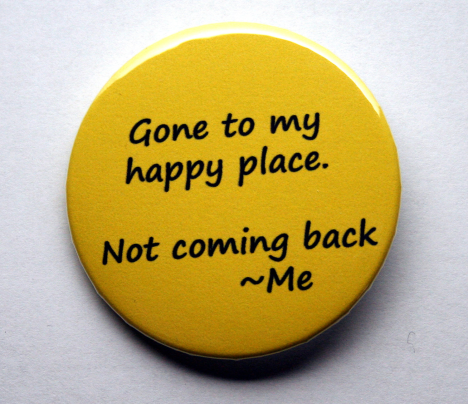 Gratitude
Gratitude – create a list of what you feel thankful for:
1.  What went well yesterday?
2.  What is good in your life today?
3.  What part did I play in making the good thing happen?  
Come back to these thoughts if you feel your gratitude or mood dipping 
Try to build this into your daily routine (eg when falling asleep)